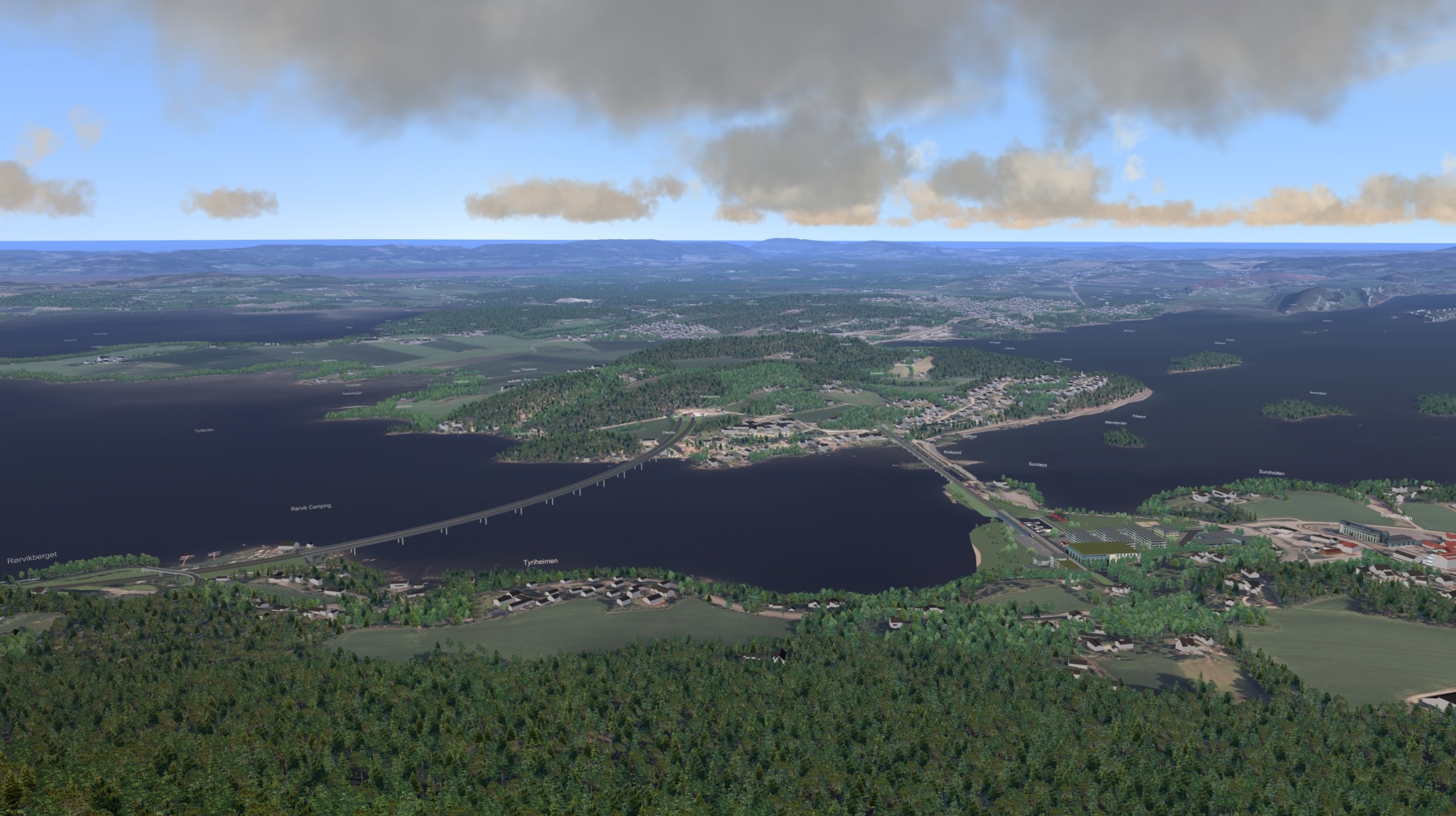 Fellesprosjektet
RINGERIKSBANEN og E16
Planverksteder i uke 34 2016
1
Bakgrunn
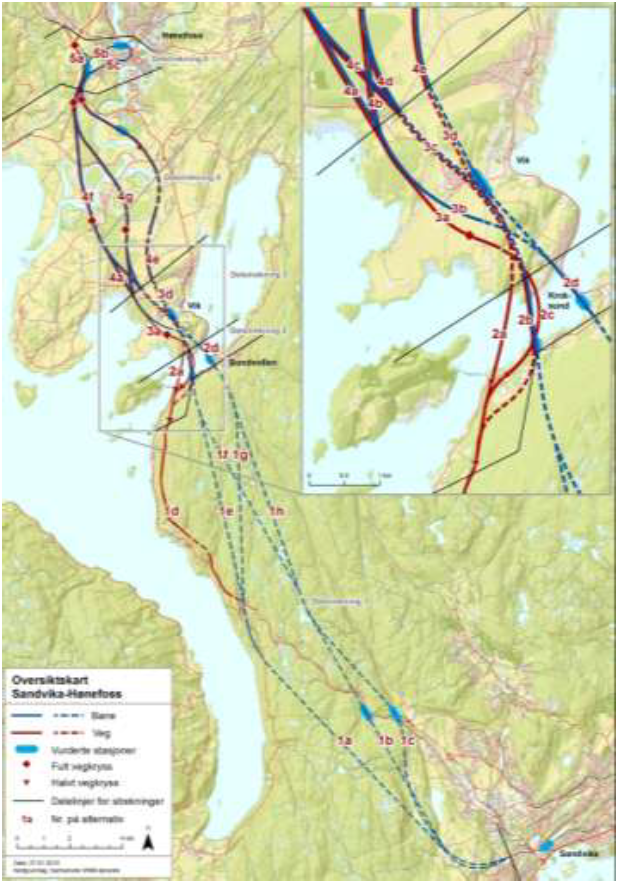 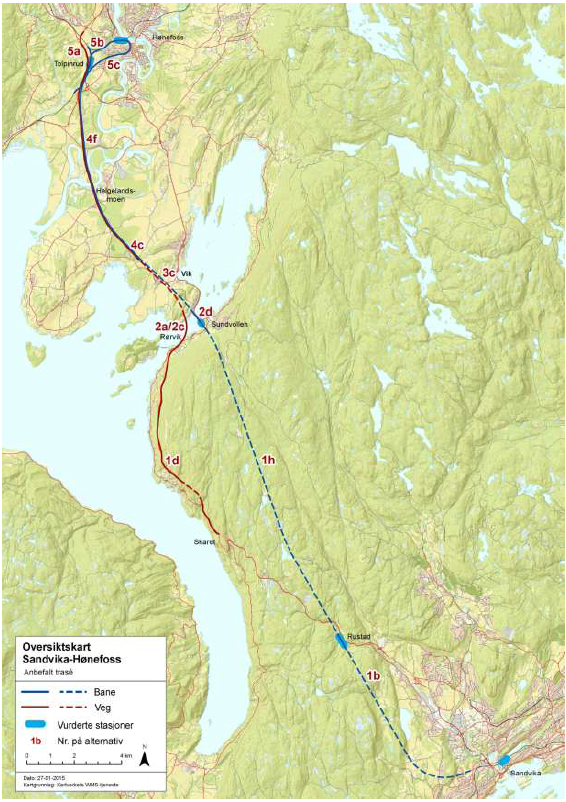 2
Oppdragsbrev fra Samferdselsdepartementet 30.08.2015
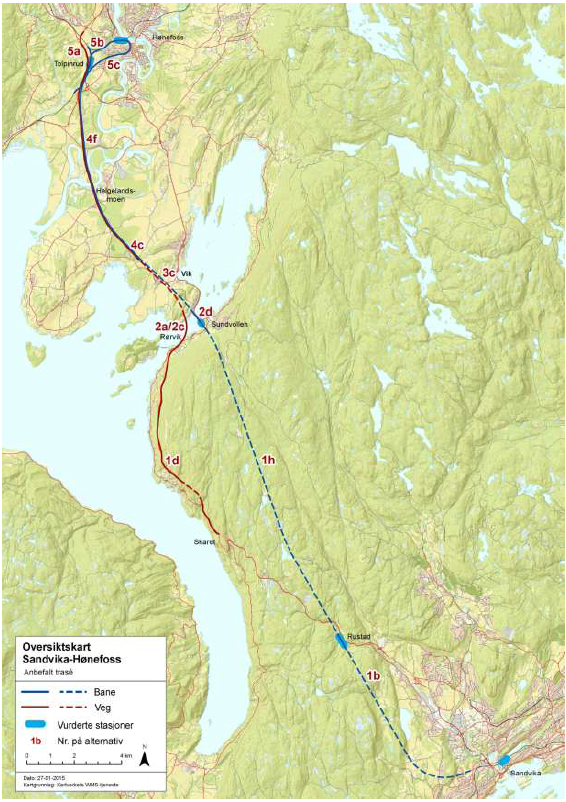 Følgende premisser ligger til grunn for den videre planleggingen: 
Ringeriksbanen og E16 Skaret-Hønefoss gjennomføres i utgangspunktet som fellesprosjekt. 
Planprosessen gjennomføres som statlig plan. 
Planprosessen starter rett på reguleringsplan. Det utarbeides ikke kommunedelplan. 
Åsa-alternativet for jernbanetrasé legges bort. Videre planlegging tar utgangspunkt i korridor over Kroksund. 
Transportetatenes traséforslag legges til grunn for reguleringsplanarbeidet
3
Hensikt med dagens møte
Orientere om planprosessen
Orientere om hvor langt planarbeidet er kommet
Innspill fra dere om viktige
    hensyn som bør ivaretas
Gjøre planprogrammet
 så godt som mulig
Dialog rundt bordene og
    med oss
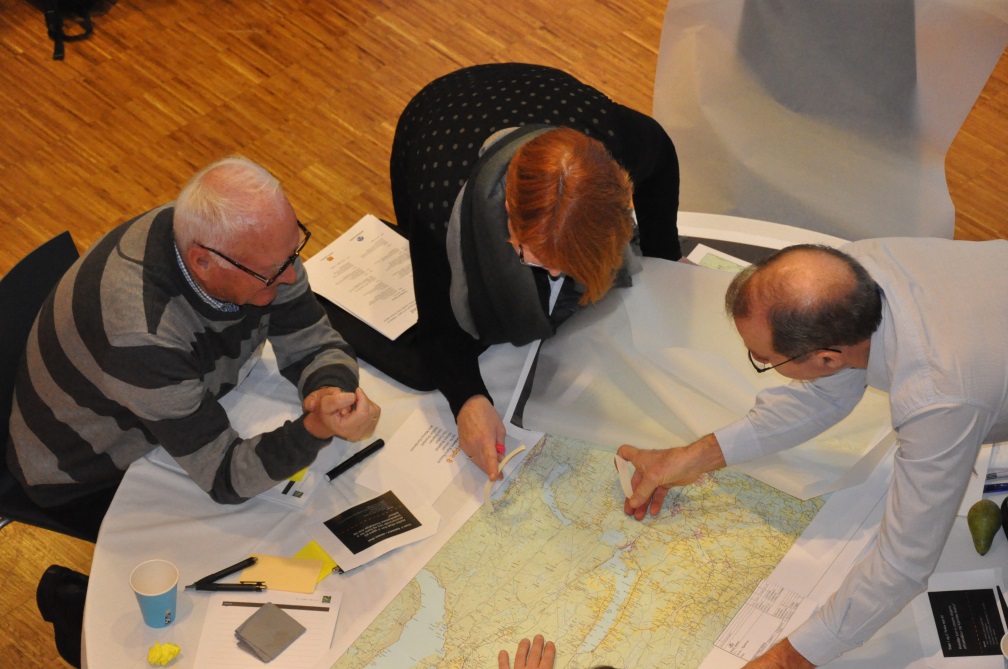 4
Foto: Cathrine Løken, Statens vegvesen
Dagsorden
19.00		Velkommen 
19.10		Informasjon om planprosessen og prosjektet
		- Vi åpner for avklarende spørsmål etter presentasjonene
		
20.00 		Benstrekk og kaffepause
		- Mulighet for å snakke med JBV/rådgivere
20.20		Vi tar imot innspill fra dere
		- Vi organiserer oss i grupper og får dokumentert alle deres 		innspill. JBV med rådgivere er tilgjengelige for spørsmål 			underveis
21.25		Oppsummering og informasjon om hvordan 			innspillene blir ivaretatt
21.30		Verkstedet avsluttes
5
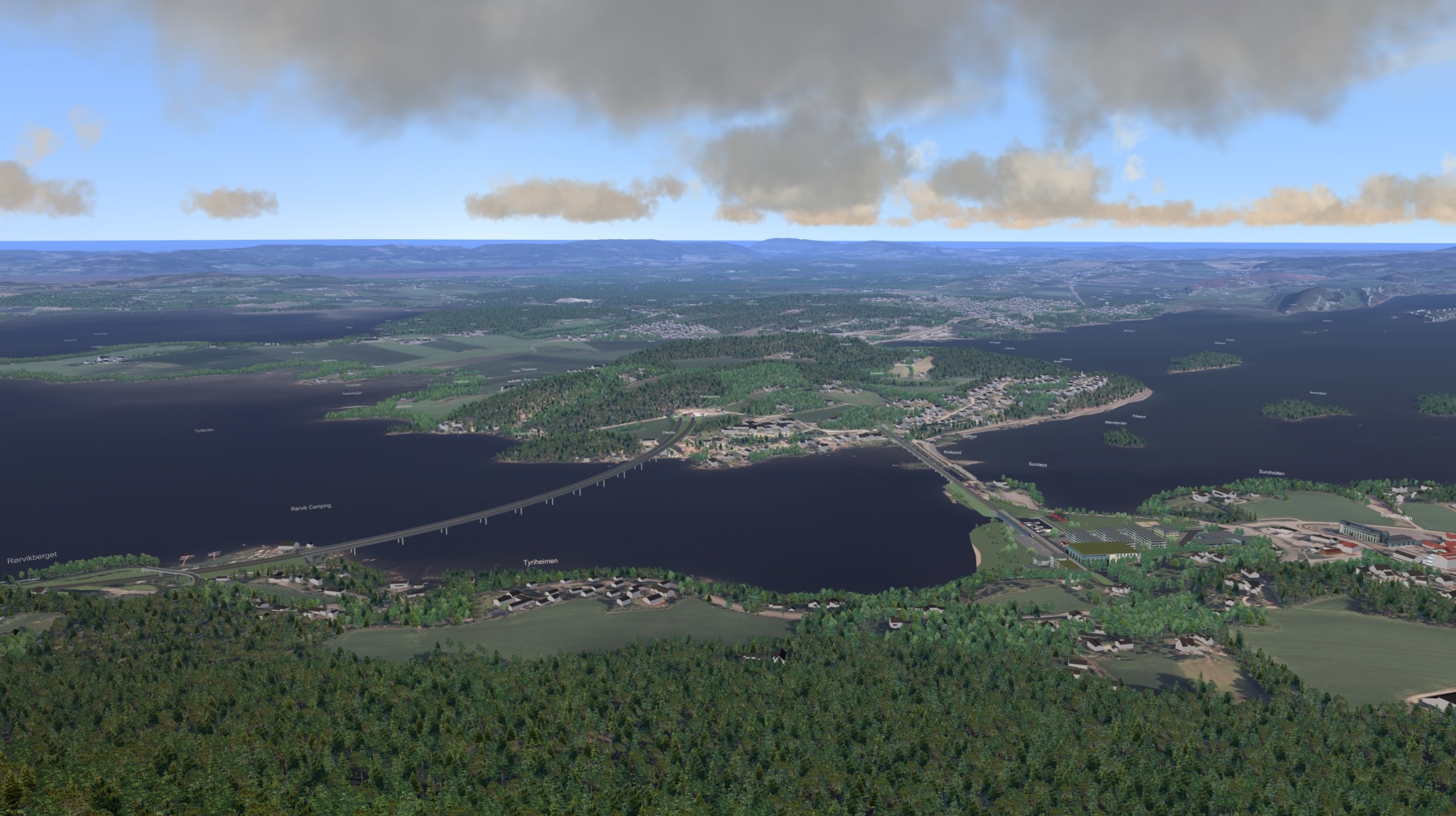 Fellesprosjektet
RINGERIKSBANEN og E16
Planverksteder i uke 34 2016
Knut Sørgaard, leder planprosesser og samfunnskontakt
6
Hvem er vi her i dag?
Folk fra Fellesprosjektet Ringeriksbanen og E16
Våre rådgivere:
Asplan Viak
Norconsult
Aas-Jakobsen
7
[Speaker Notes: t]
Erna Solberg på Øst-vest-konferansen 3. mars 2016
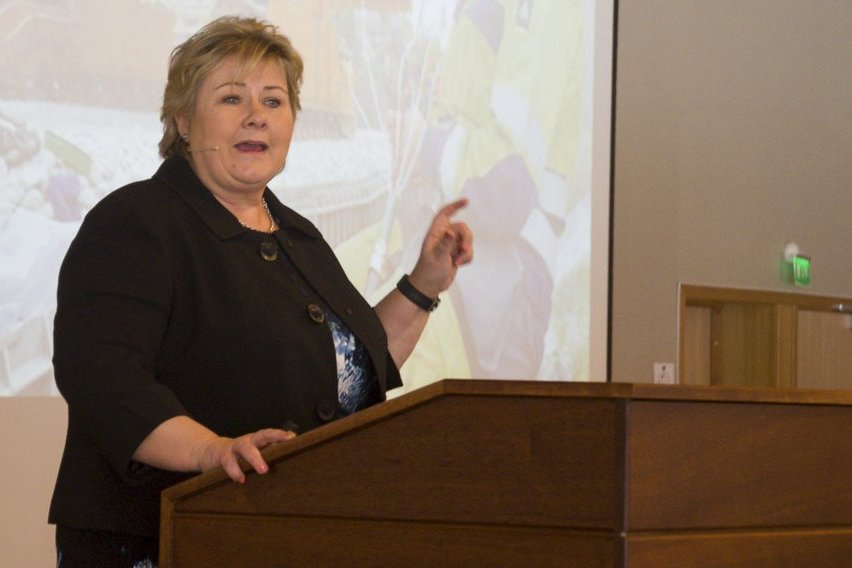 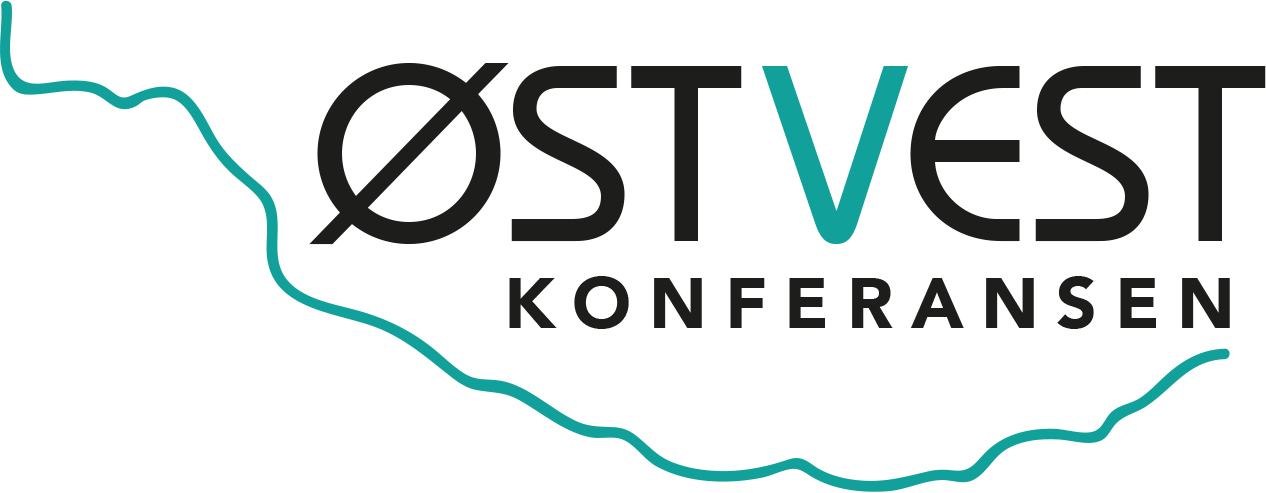 Byggestart i 2019 står fast
Ringeriksbanen blir ferdig i 2024
8
Nasjonale målRegjeringens bestilling
Knytte Osloområdet og Ringeriksregionen tettere sammen
Innkorte Bergensbanen med om lag en time


Utarbeide statlig reguleringsplan med konsekvensutredning basert på regjeringens beslutning om korridor
9
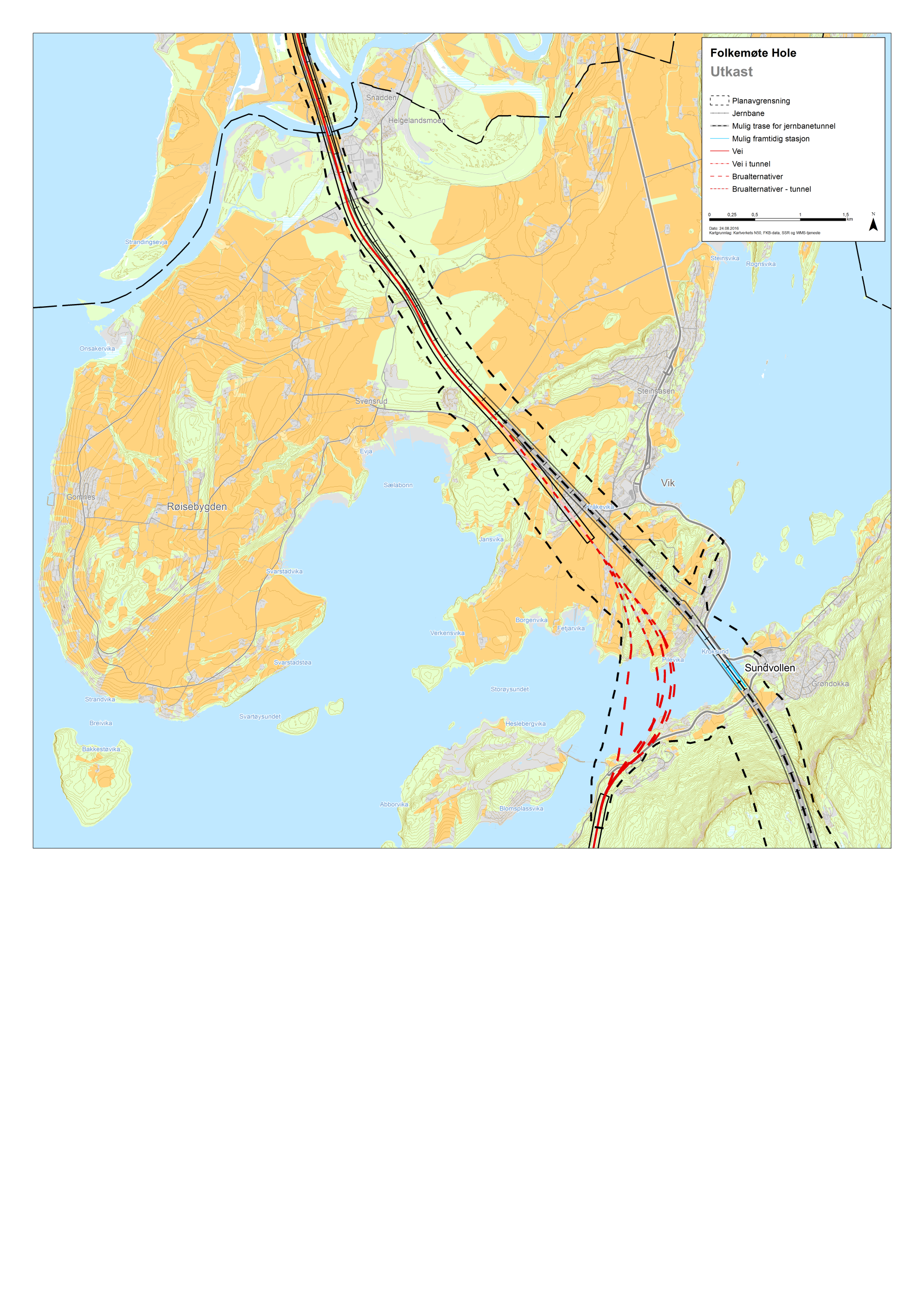 Utkast avgrensing av planområdet pr. 25.08.2016
10
Planprosessen
Reguleringsplan 
Plan- og bygningsloven
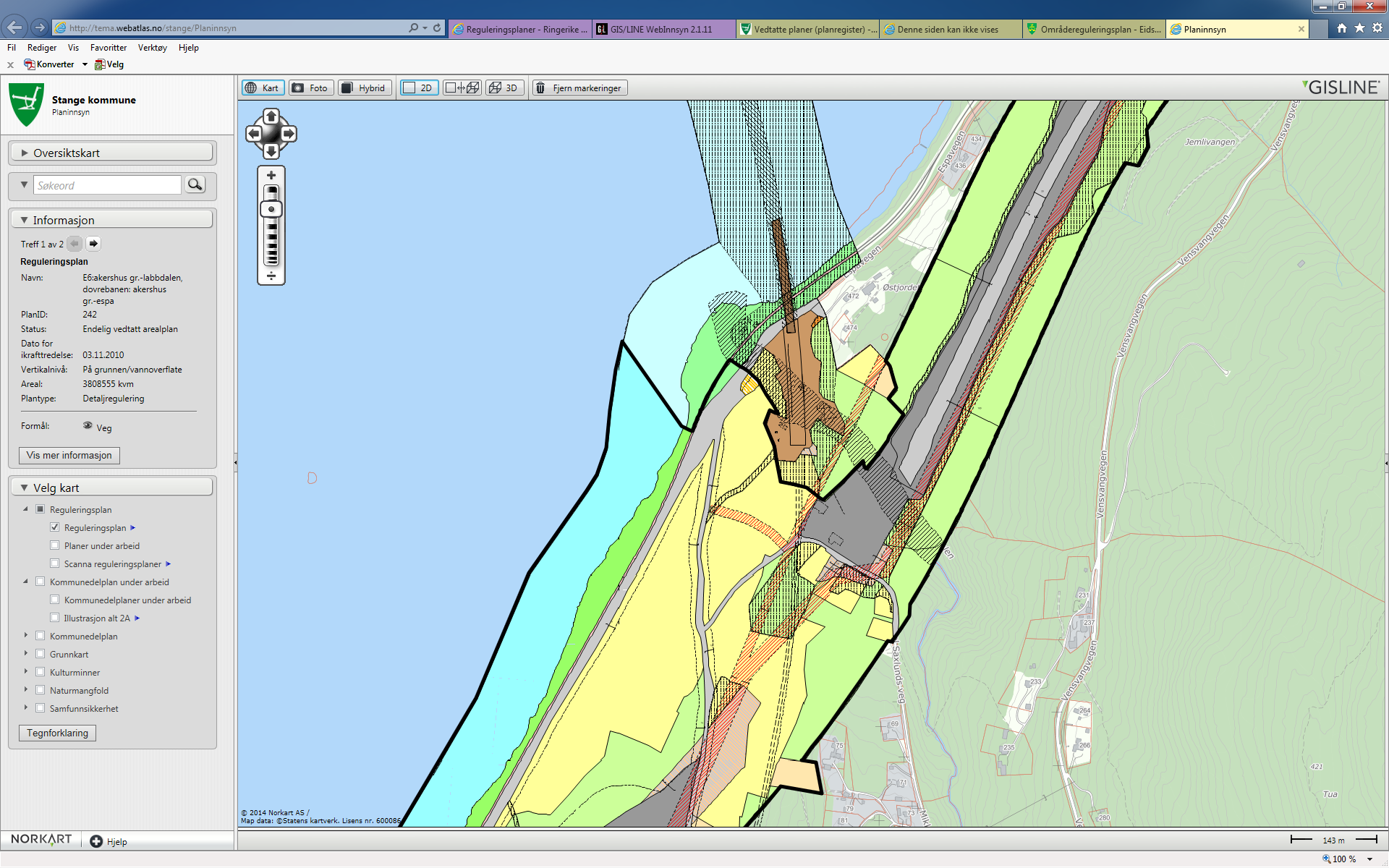 Eksempel: Reguleringsplan Fellesprosjektet Dovrebanen og E6 i Stange kommune
11
Planprogram?Beskriver hva som skal konsekvensutredes
Redegjøre for formålet med planarbeidet
Beskrive alternativet som skal utredes
Beskrive hvilke problemstillinger som vil bli belyst/utredet
Skal være tilpasset omfanget av og nivået på planarbeidet 
Beskrive opplegg for informasjon og medvirkning
12
Tiltaket vil ha både positive og negative lokale konsekvenser
Konsekvensutredningen skal beskrive dette
Avbøtende tiltak beskrives
I dag: Informere om planarbeidet og innhente informasjon og synspunkt til planprogrammet
13
Noen sentrale utredningstema
Arkeologi – kartlegging pågår, også under vann
Gjort et funn!
Økologisk kompensasjon – kartlegging pågår
Jordvern – kompensasjon – eget prosjekt
Flomfare, kryssing av Storelva og Mælingen. Bru eller fylling?
Friluftsliv. Avbøtende tiltak nær traséen. Eget prosjekt for mulig kompensasjon
Vannutskifting gjennom Kroksund. Effekter av bruer og fyllinger. Åpne dagens fylling?
Deponi/lagring av overskuddsmasser
Grunnundersøkelser – påvirker trasévalg
Sundvollen stasjon
Parallelloppdrag sammen med kommunen om visjoner for Sundvollen
14
Grunnerverv
Ikke hovedtemaet for dagens møte 
Sentralt i den videre prosessen 
Vil starte dialogen med grunneiere i løpet av sommerhalvåret 2017
Brosjyre om grunnerverv
Oppfordrer til engasjement i 
    grunneierlaget
Vår grunnerverver, Dagrun Kulbotten, 
     er med i dag 
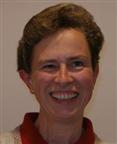 15
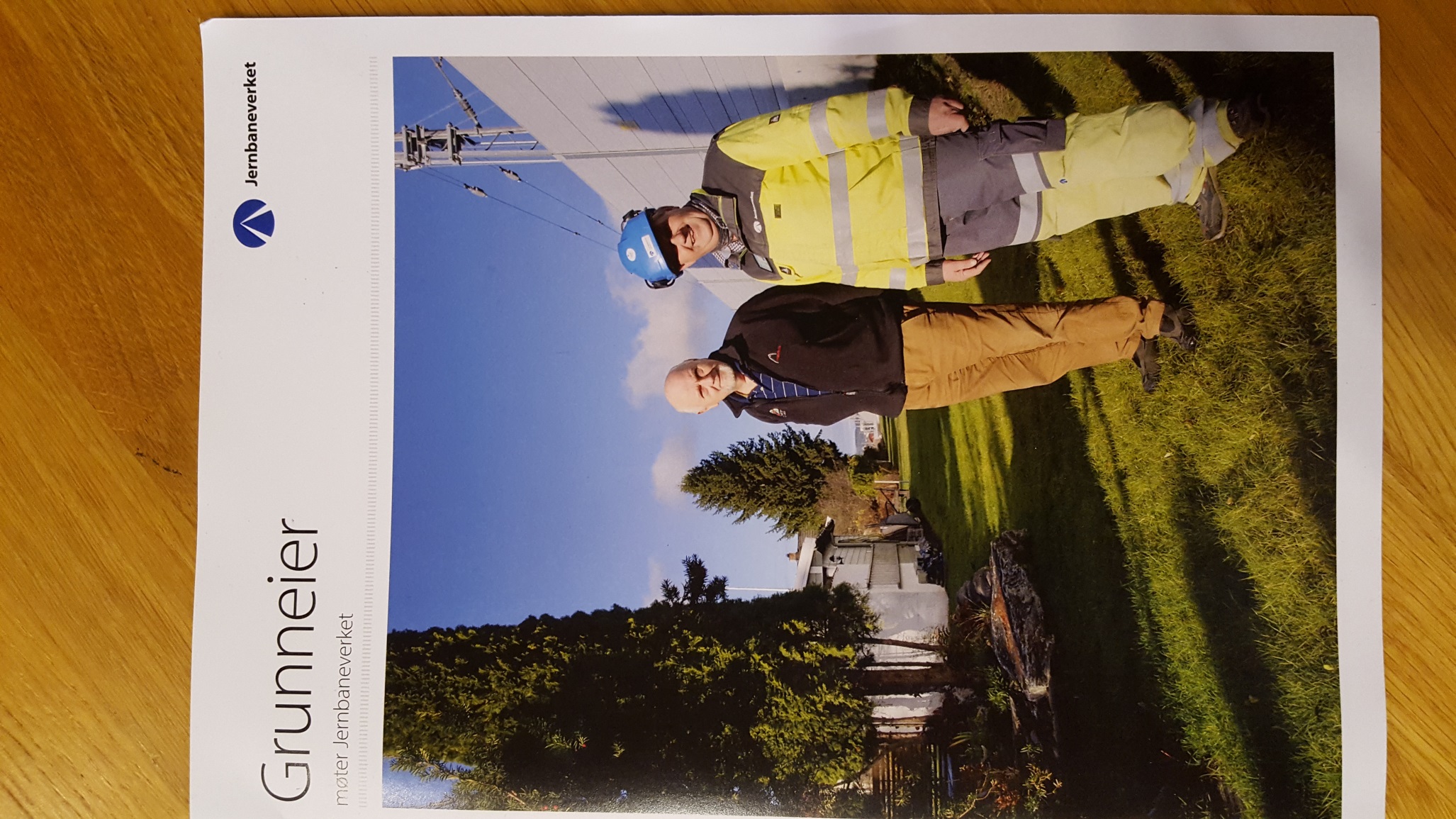 16
Framdrift
2016
2017-2018
2019
17
Oppfølging av verkstedet
Planprogrammet oversendes kommunaldepartementet ca. 10. september
Trolig høring i oktober – november
Vi sender link til alle her som oppgir epostadresse
Rapport fra dette verkstedet likeså
Åpne folkemøter i samband med høringa
18
Vegen videre
Arbeid med reguleringsplanen
Åpne kontordager
Møter med grunneierlag og velforeninger
Møte med grunneiere
Møter med kommunene
Politisk nivå
Administrativt nivå
Kartlegging og utredning som beskrevet i planprogrammet
19
Takk for meg 
20
Fellesprosjekt Ringeriksbanen – E16
Arbeidsverksted Hole kommune 25.08.16
Nina Rongved, prosjektsjef Høgkastet/Sundvollen-Bymoen
Terje Andreas Vik, leder anleggs- og jernbaneteknikk
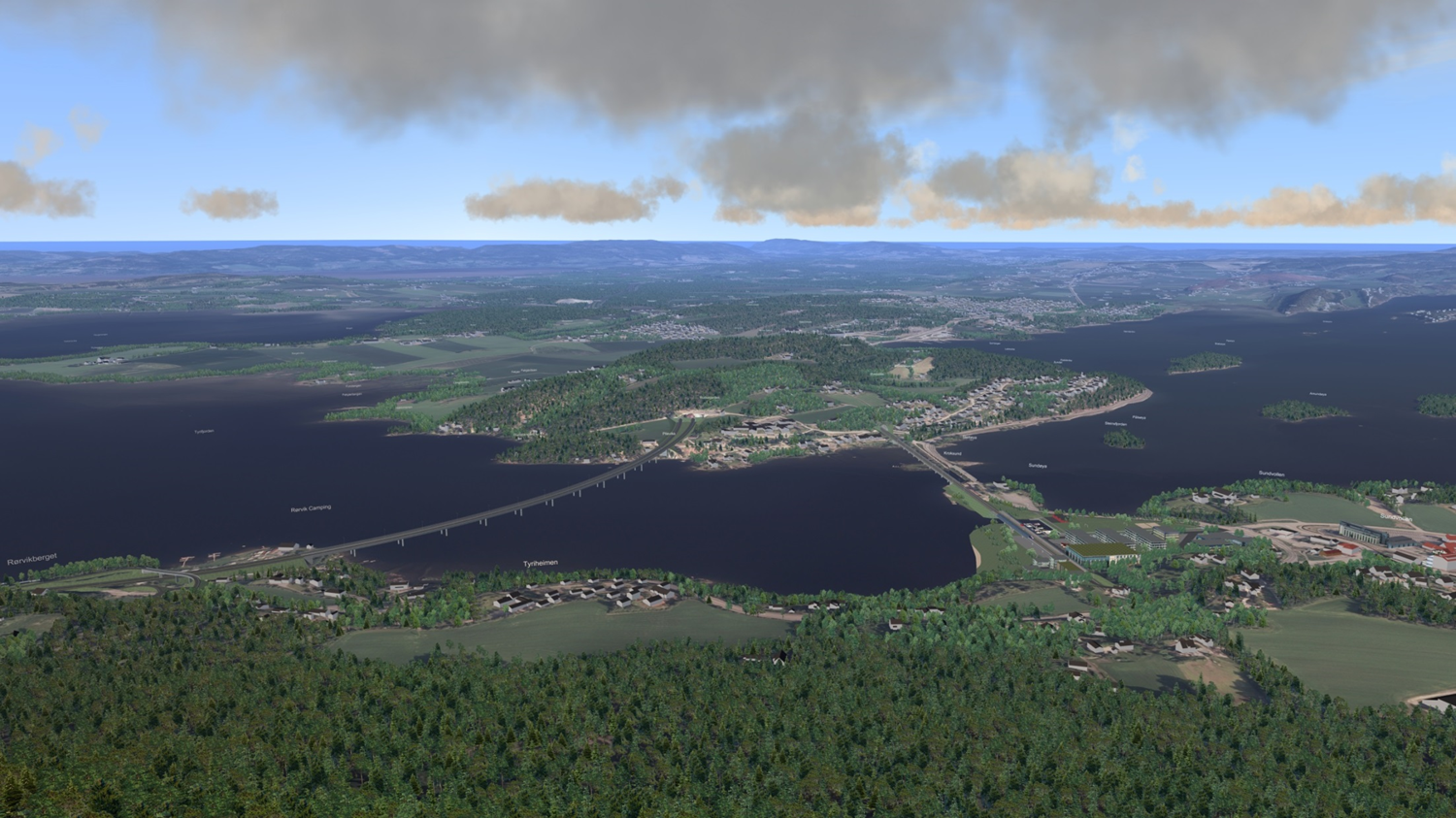 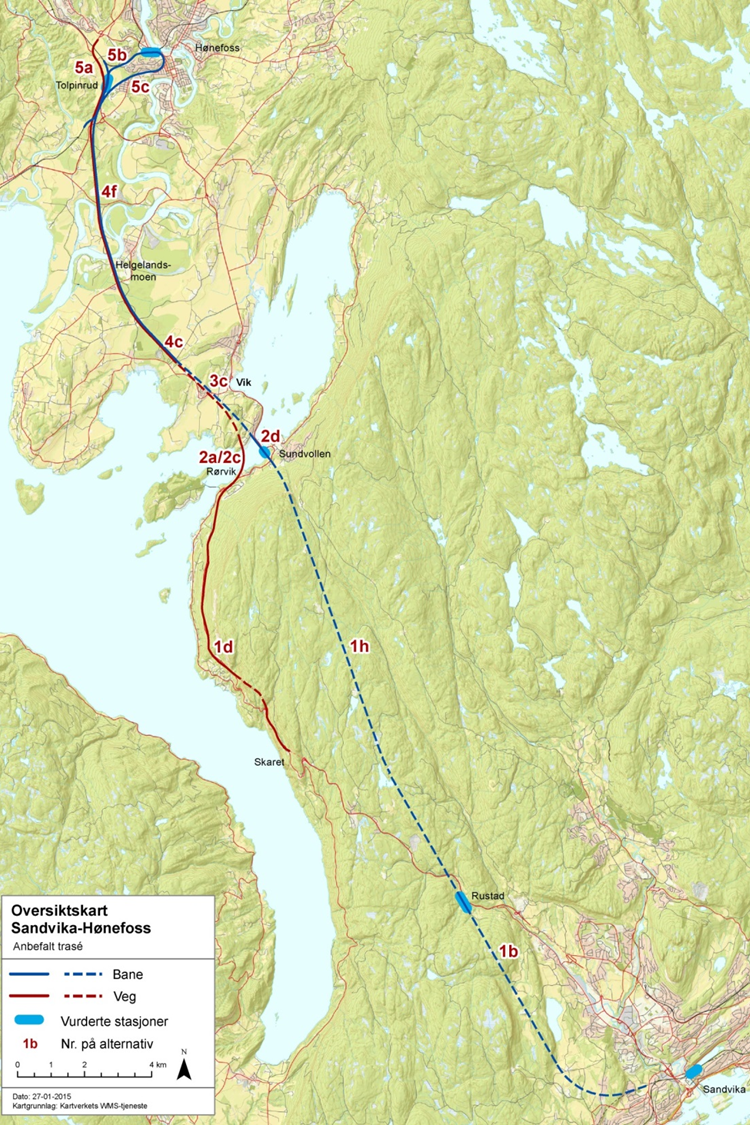 Status på strekningene Høgkastet/Sundvollen-Bymoen og Bymoen-Helgelandsmoen
NAA (Norconsult, Aas-Jakobsen og Asplan Viak) har startet planlegging/prosjektering basert på tidligere utredninger og rapporter
Arkeologiske undersøkelser pågår
Nye grunnundersøkelser planlegges og startes høsten 2016
Optimaliseringsarbeid med både veg- og jernbanelinjer pågår
Utforming og løsninger for Sundvollen stasjon pågår
Optimalisering av linje for veg og jernbane
Grunnundersøkelser (dyprenner, berg, løsmasser, i sjø)
Anleggsgjennomføring («cut and cover», tverrslag/adkomster, riggområder, utfylling, deponier)
Bebyggelse (ulemper i anleggsfasen, innløsing av hus)
Ytre miljø (berørte grunneiere, naturmiljø, vannkvalitet, kulturminner, støy)
Jernbanetekniske føringer (250km/t=>stiv linjeføring både horisontalt og vertikalt)
Linje for veg inkl. bru over Kroksund
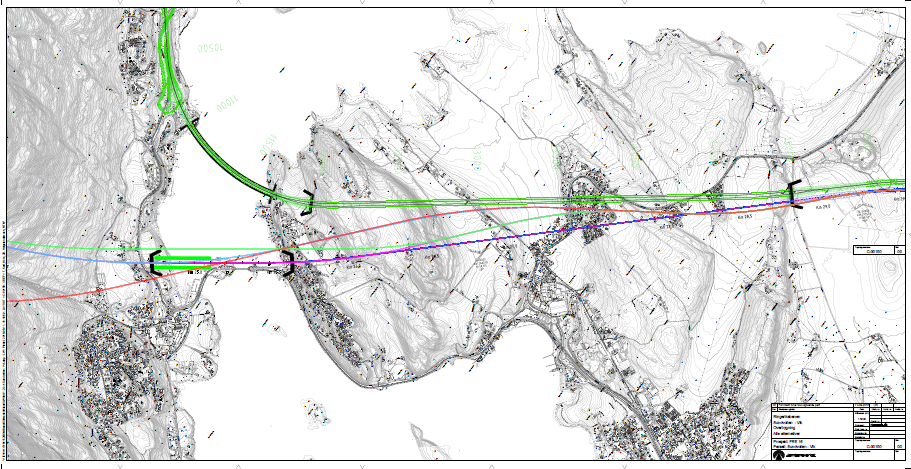 Optimalisering av jernbanelinjen mellom Sundvollen og Bymoen
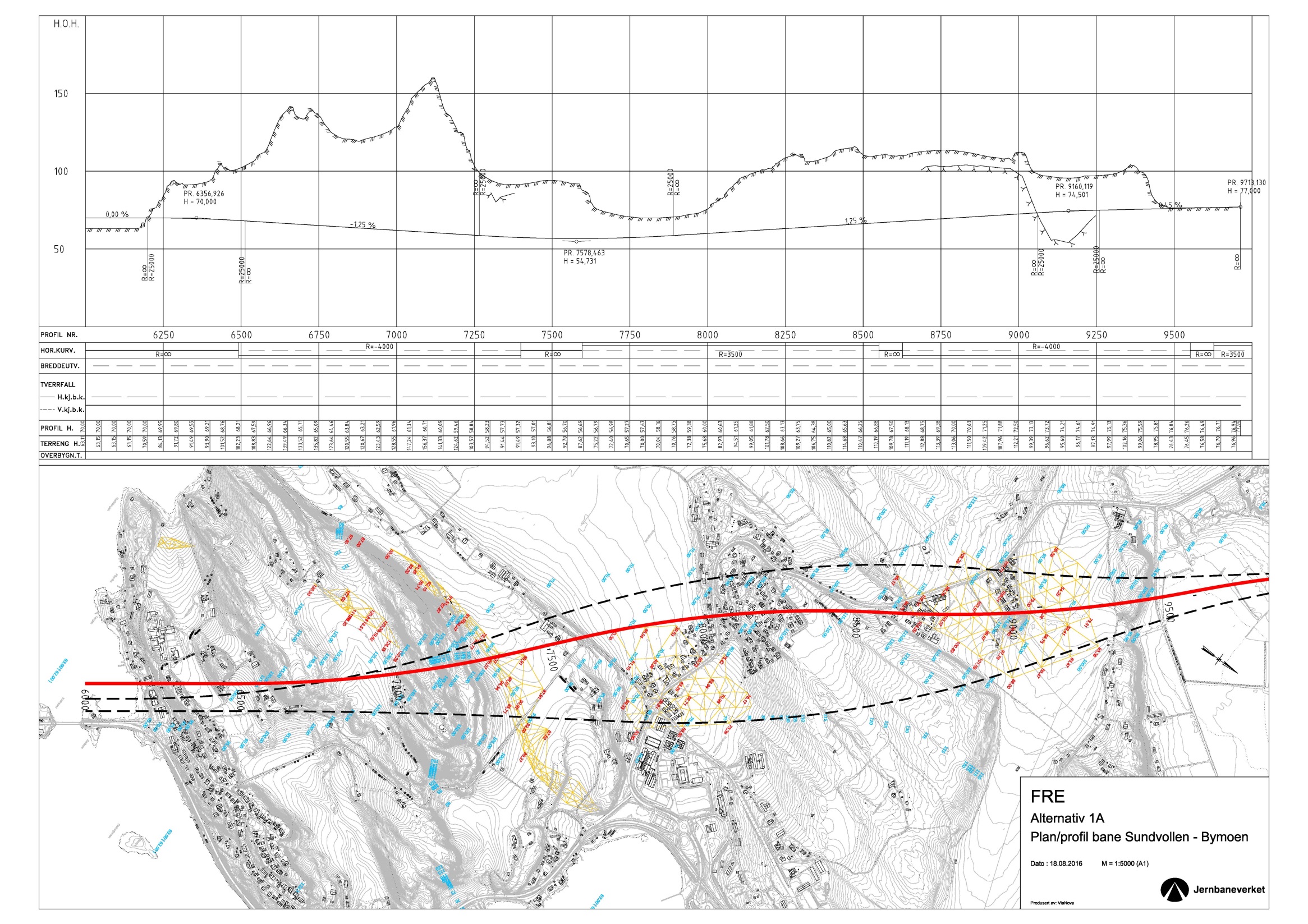 Bymoen
Sundvollen
Vegbru Høgkastet-Kroksund (alternativer)
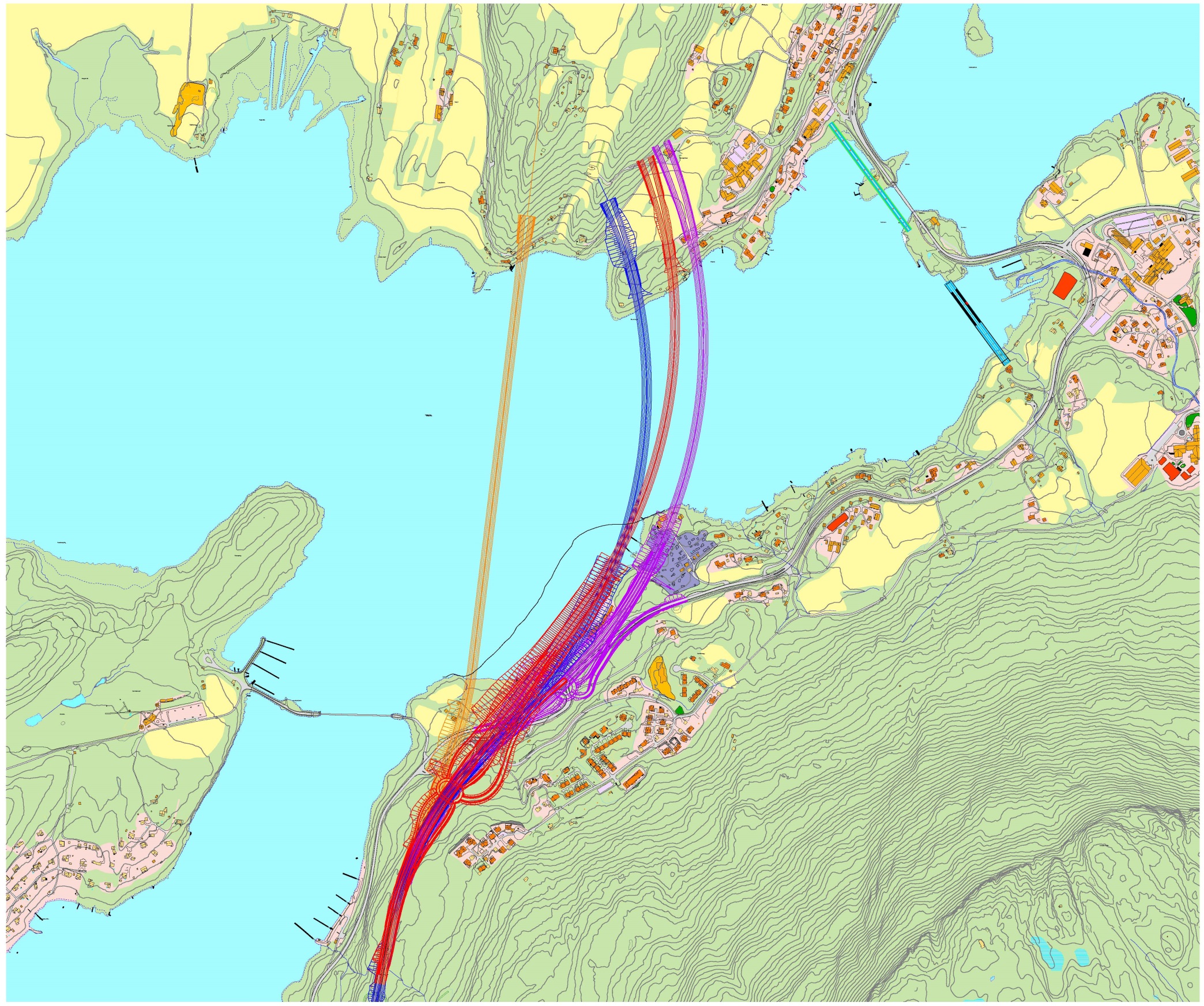 Plassering av stasjon på Sundvollen
Vurdere plassering av stasjonen (horisontalt/vertikalt)
Vurdere utforming/størrelse på utfylling
Legge til rette for by- og knutepunktsutvikling på Sundvollen (boliger, næring, tilgjengelige arealer mot sjøen, kollektivtilbud, parkering etc)
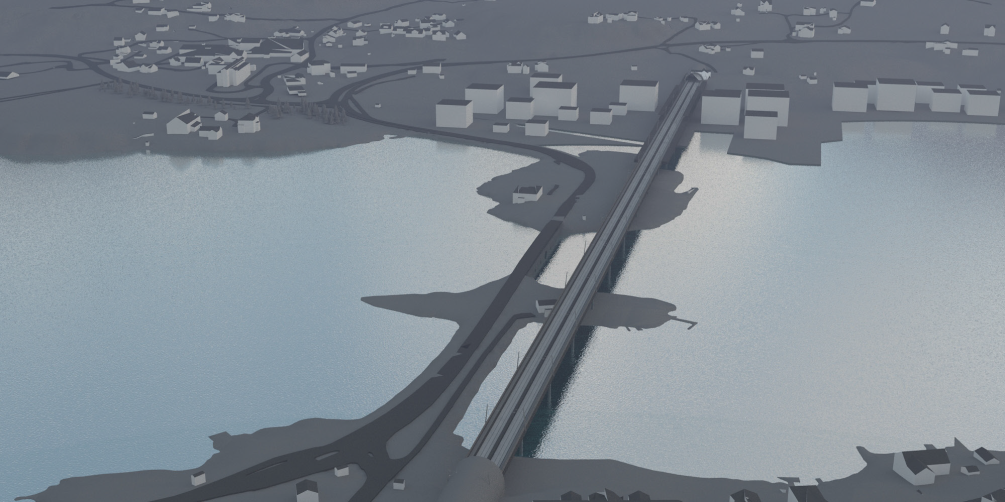 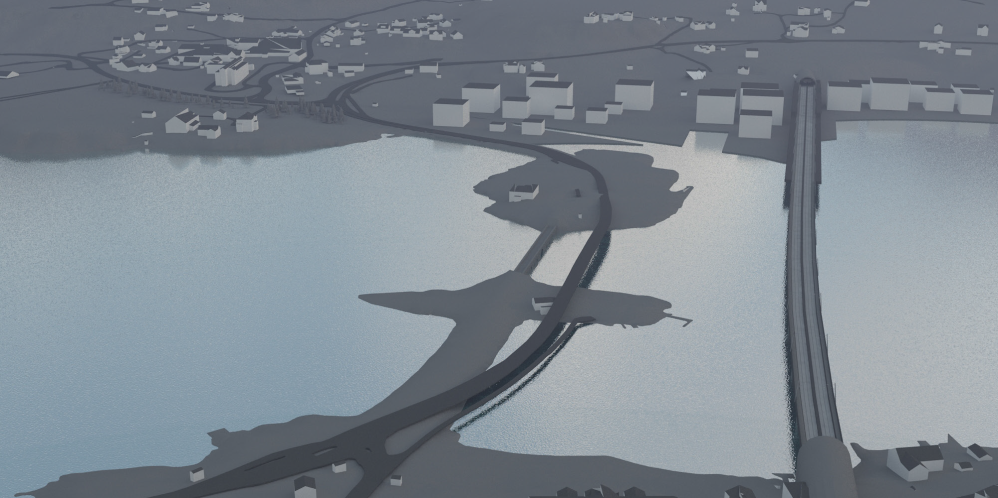 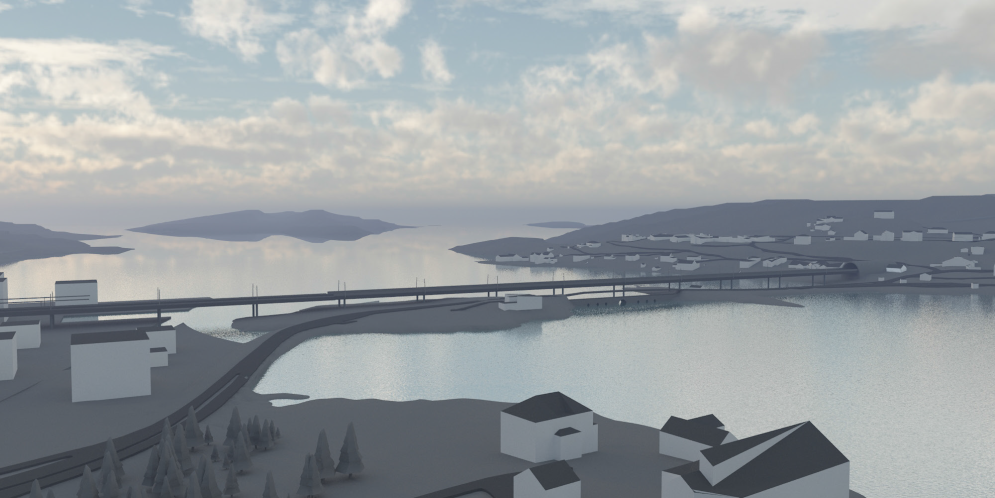 FORELØPIGE SKISSER
Sundvollen stasjon
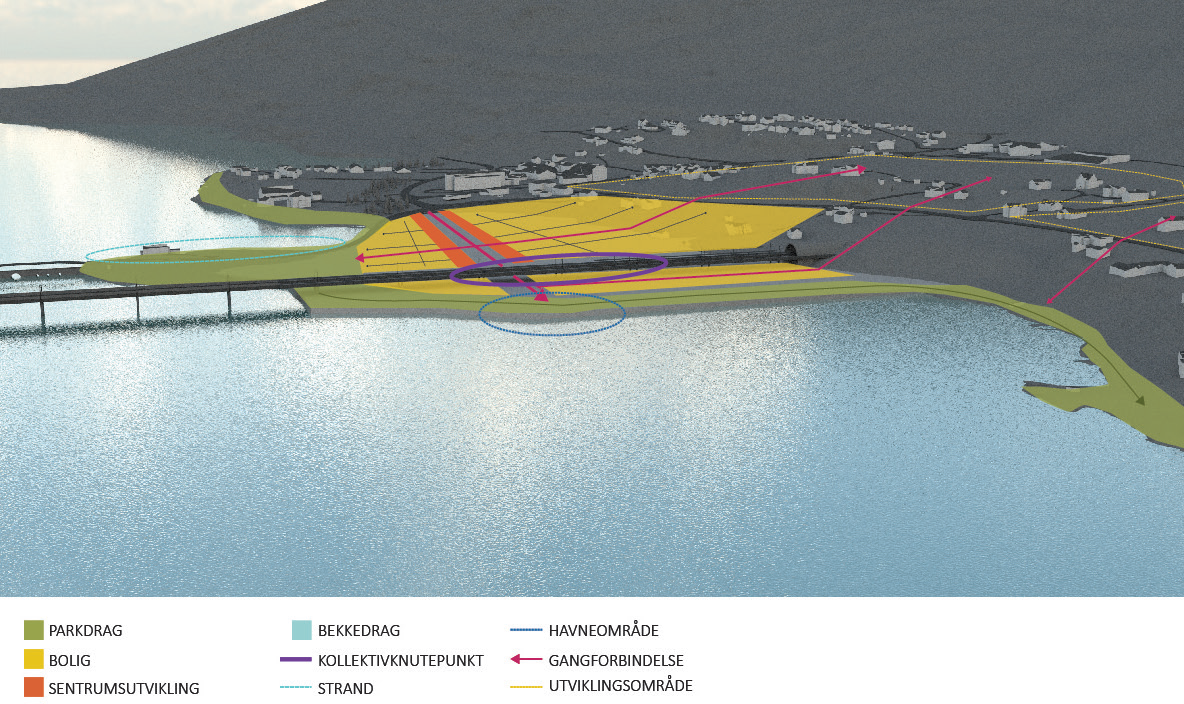 FORELØPIG SKISSE
Optimalisering av linje for veg og jernbane
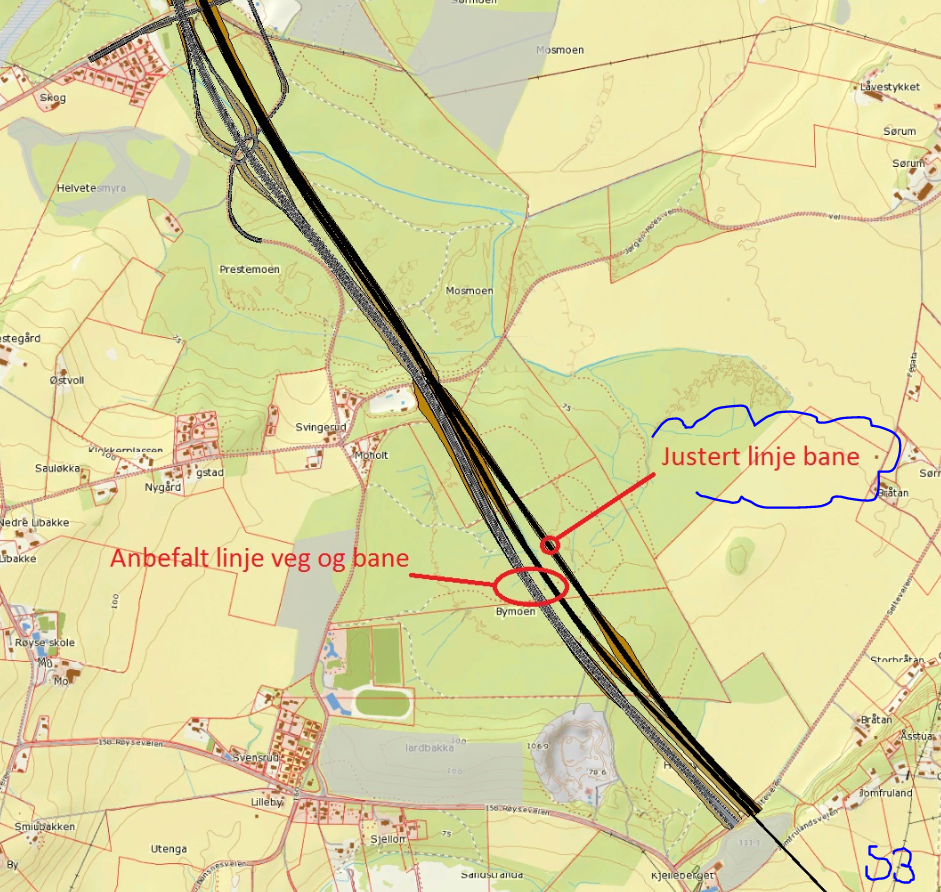 Grunnundersøkelser (løsmasser i elv)
Anleggsgjennomføring
Bebyggelse (ulemper i anleggsfasen, innløsing av hus)
Ytre miljø (berørte grunneiere, naturmiljø, kulturminner, friluftsinteresser, støy)
Jernbanetekniske føringer (250km/t=>stiv linjeføring både horisontalt og vertikalt)
Kryssing av Storelva (geoteknisk, RAMSAR)
Kryss på Helgelandsmoen
Takk for oss 